Europese Unie
Lees de informatie van deze 10 beroemde monumenten.

Geef elk nummer een bijpassend land. Opgelet, landen schrijf je met een hoofdletter.

Vraag dit aan mama/papa of zoek dit zelfstandig op via het internet.
Noteer de nummers en vul aan met een land:
1 =
2 =
3 =
4 =
5 =
6 =
7 =
8 =
9 =
10 =
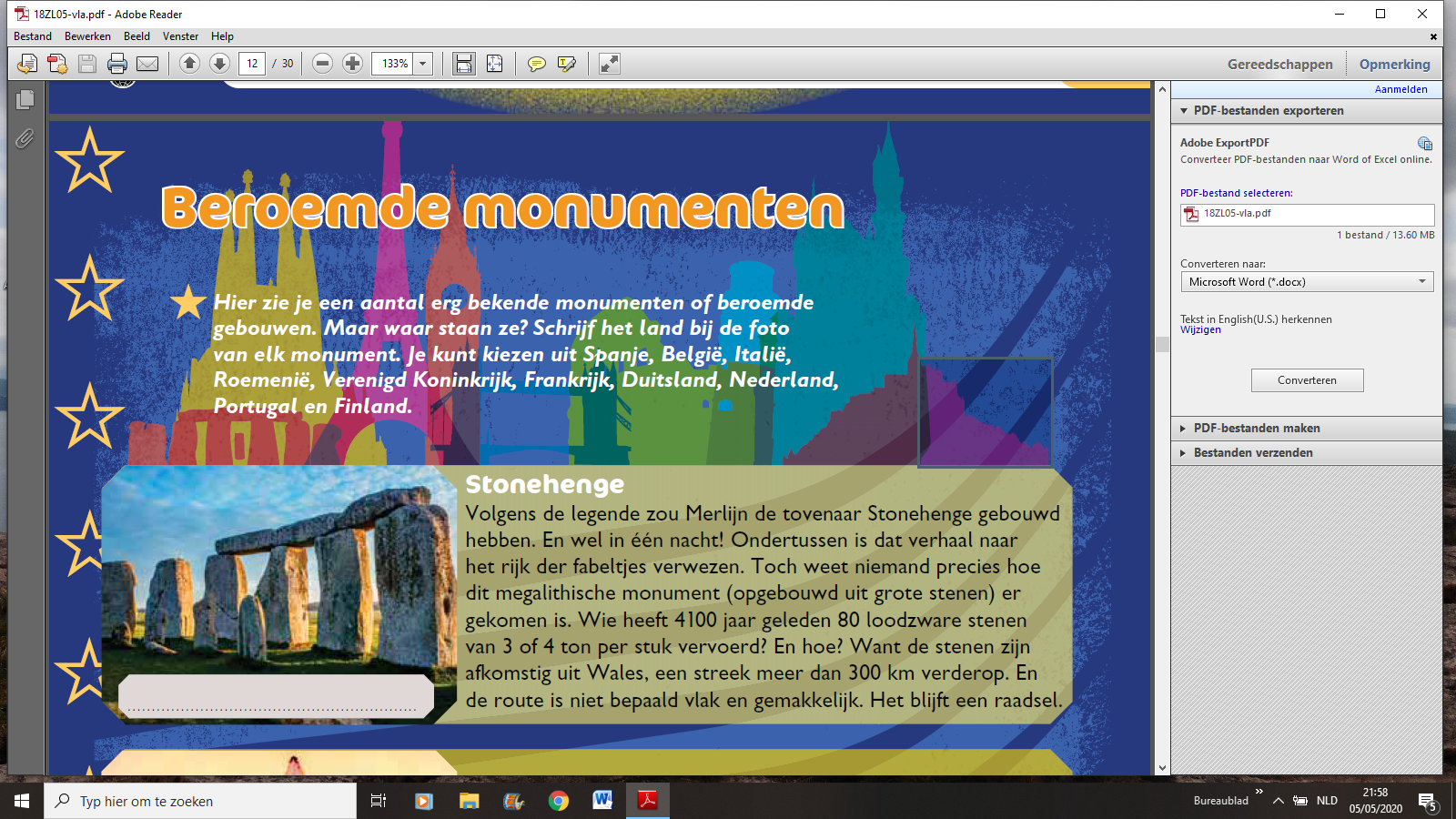 1
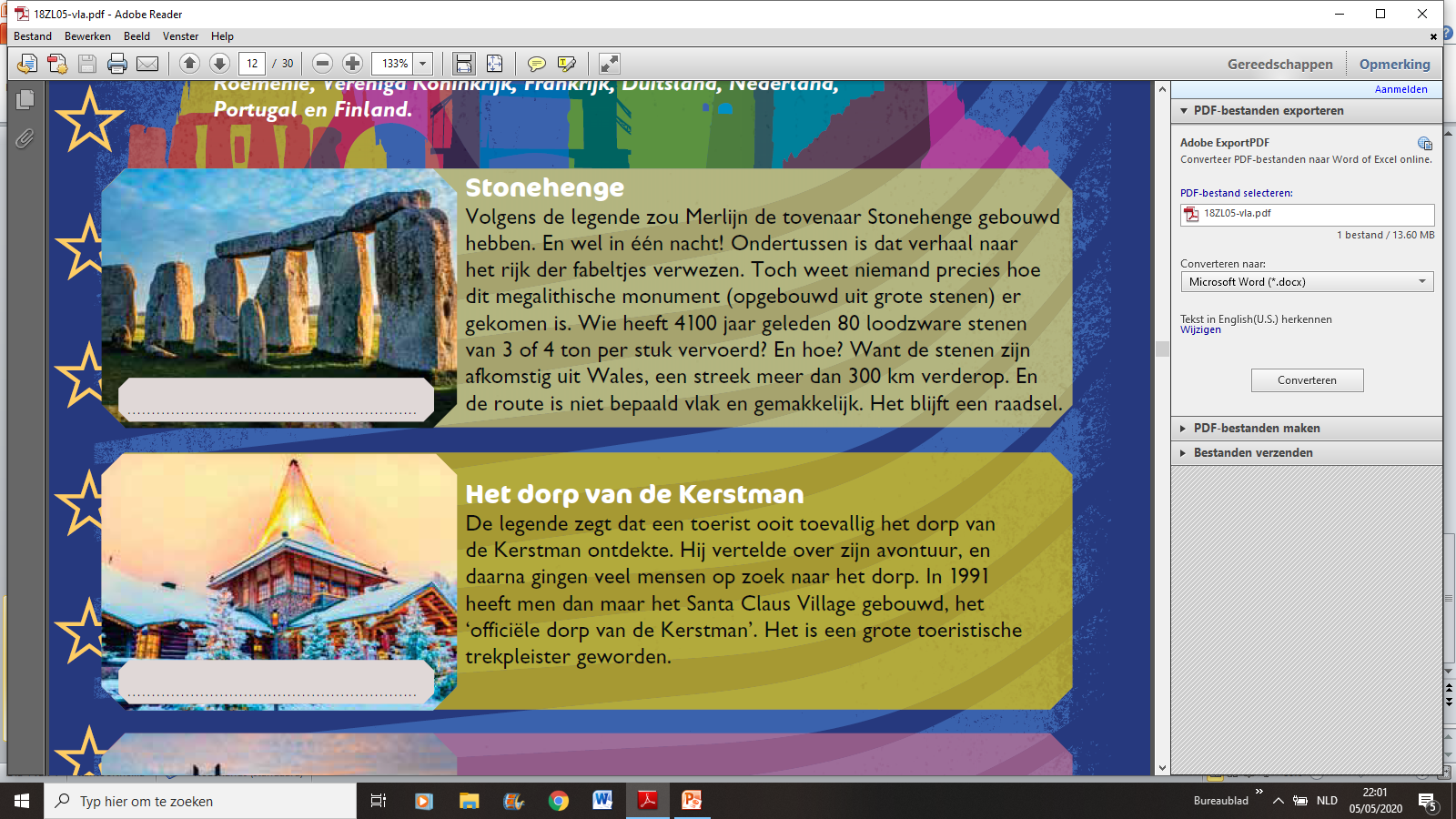 2
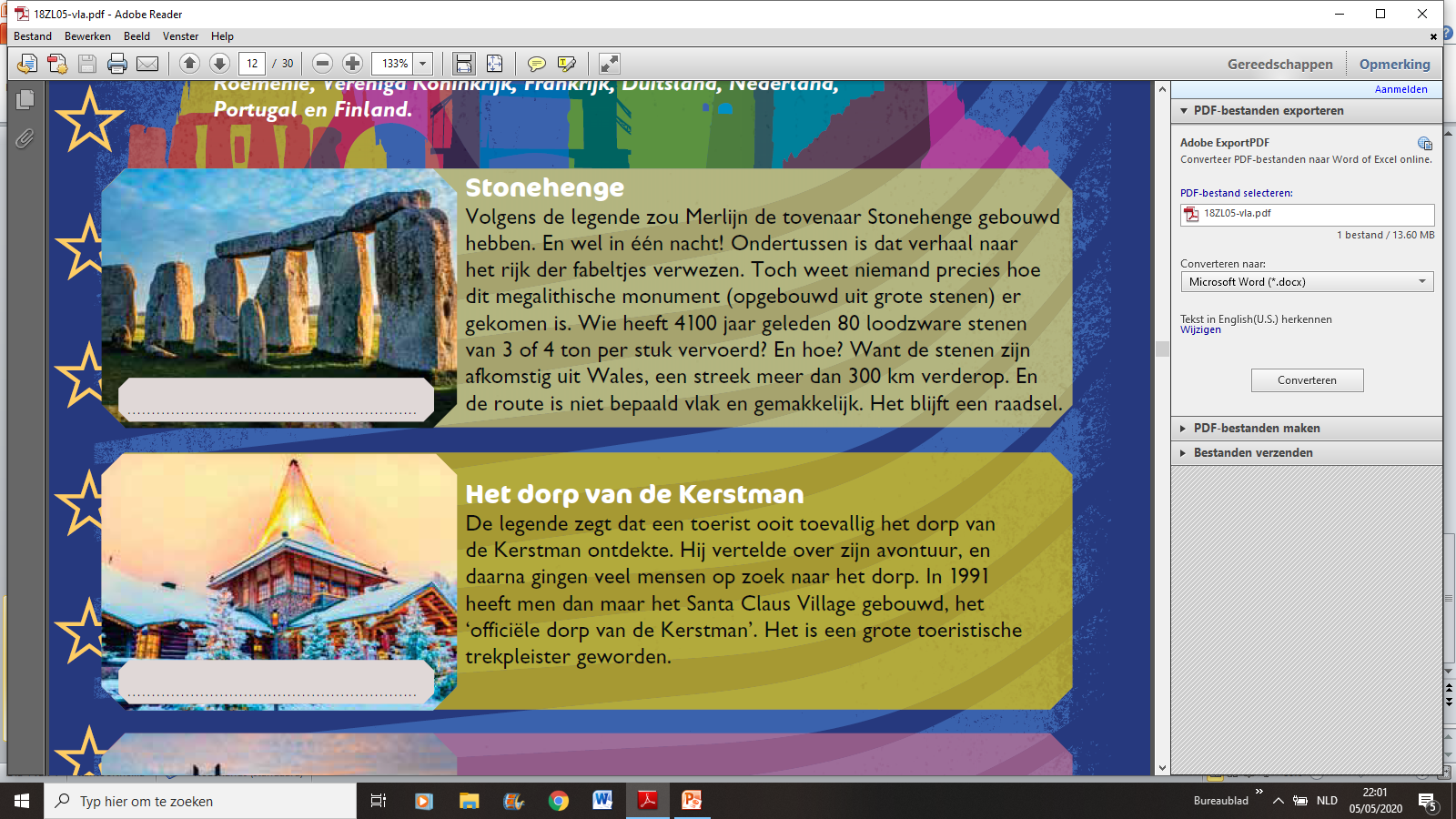 3
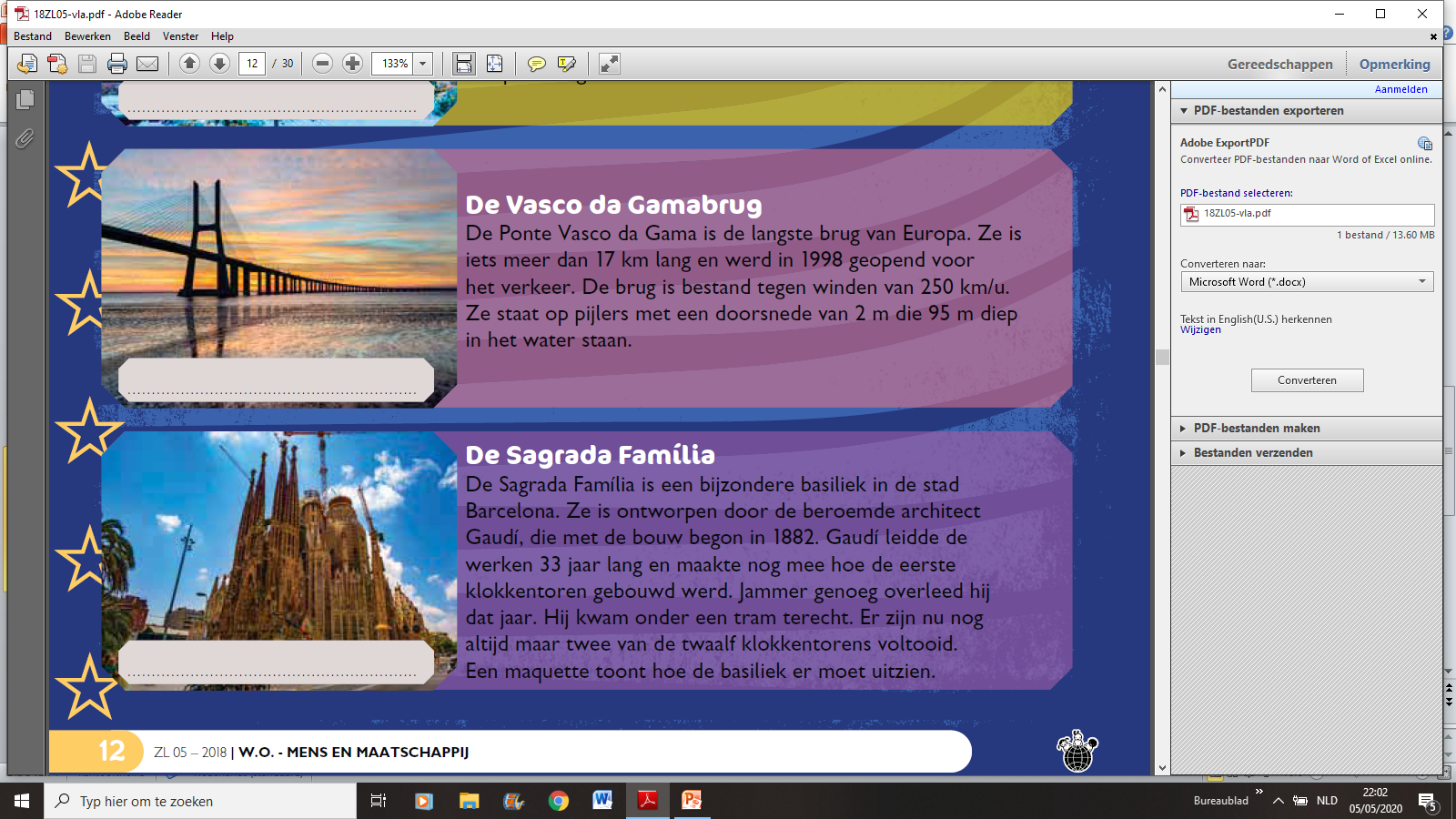 4
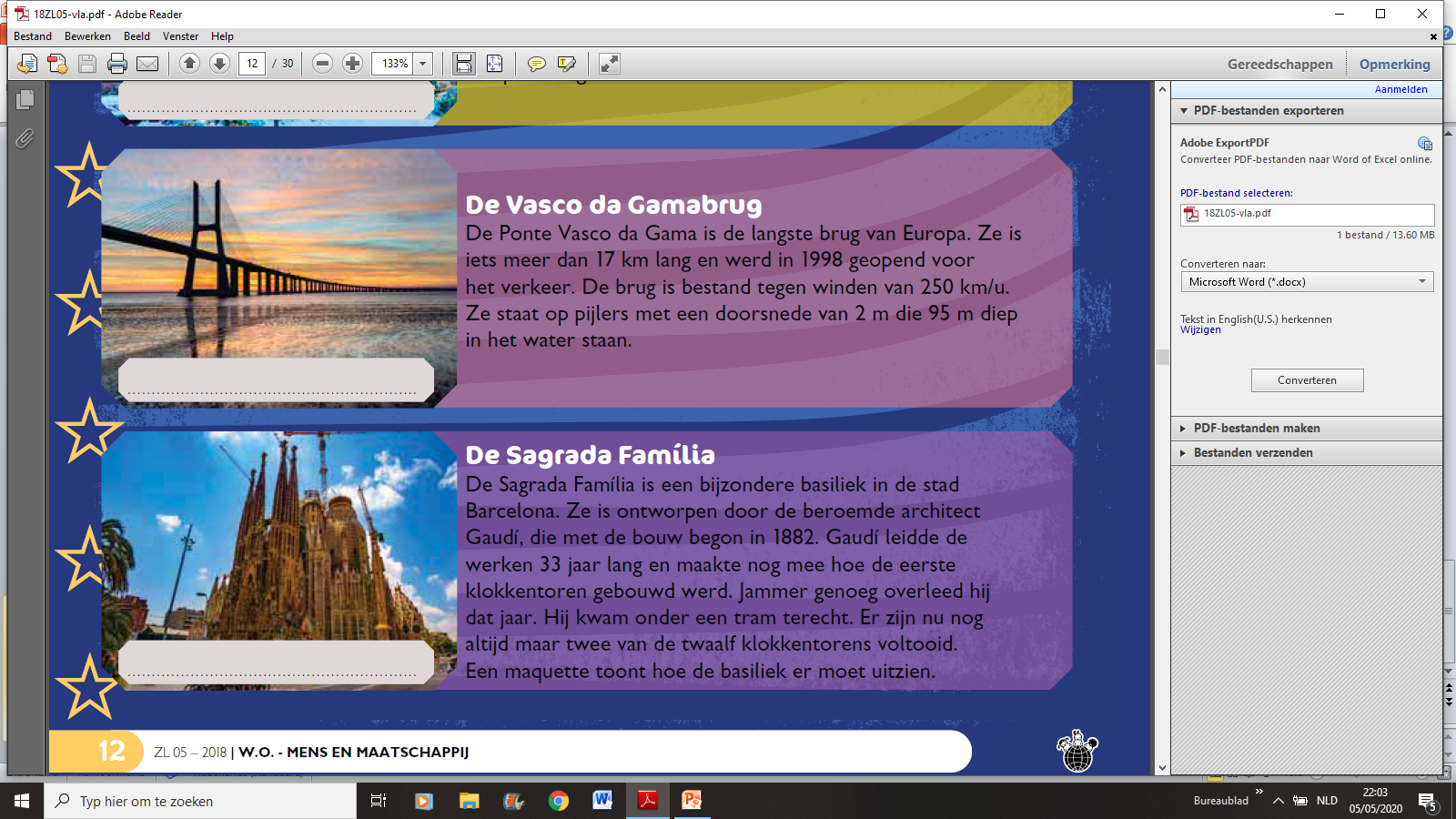 5
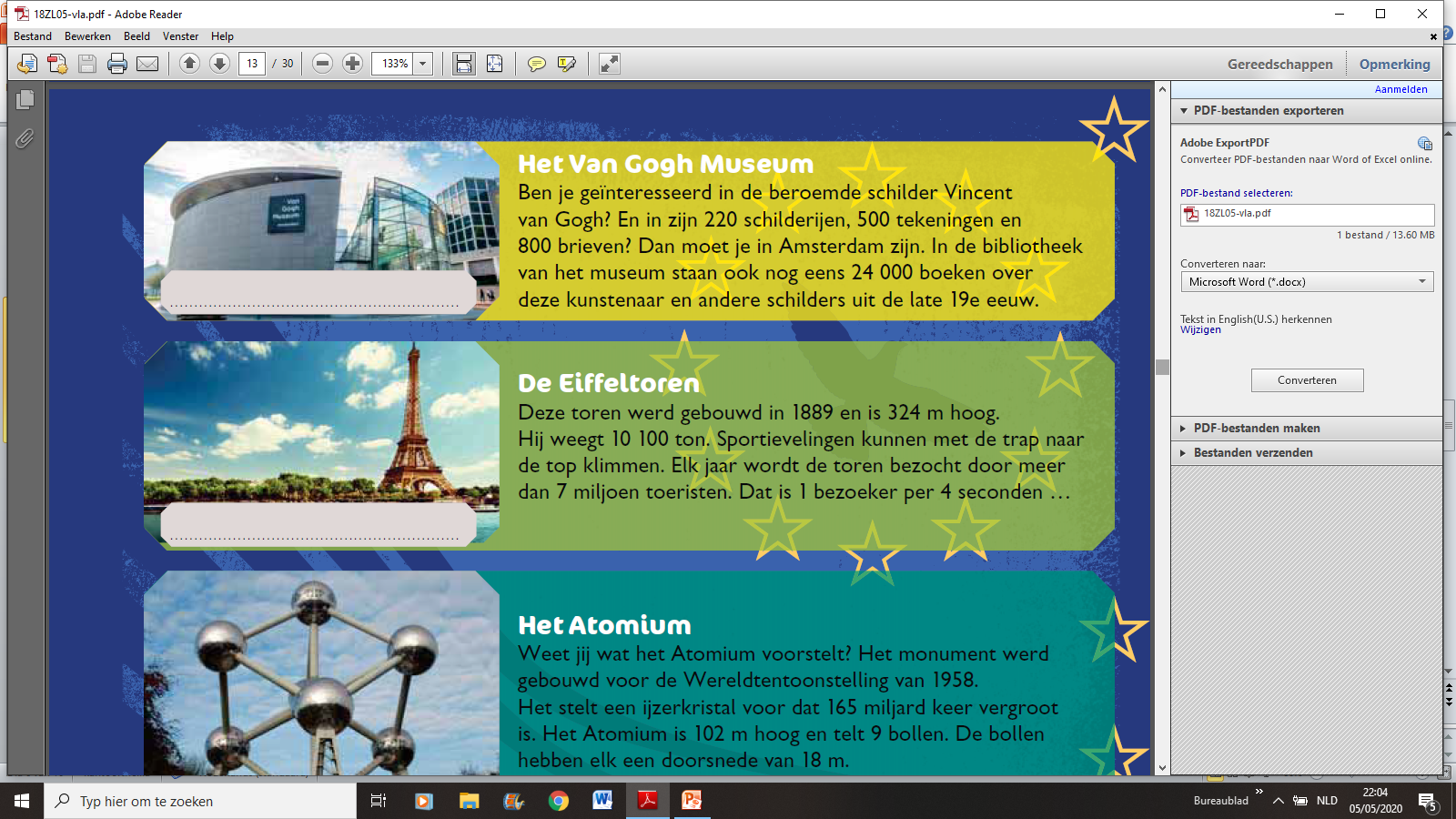 6
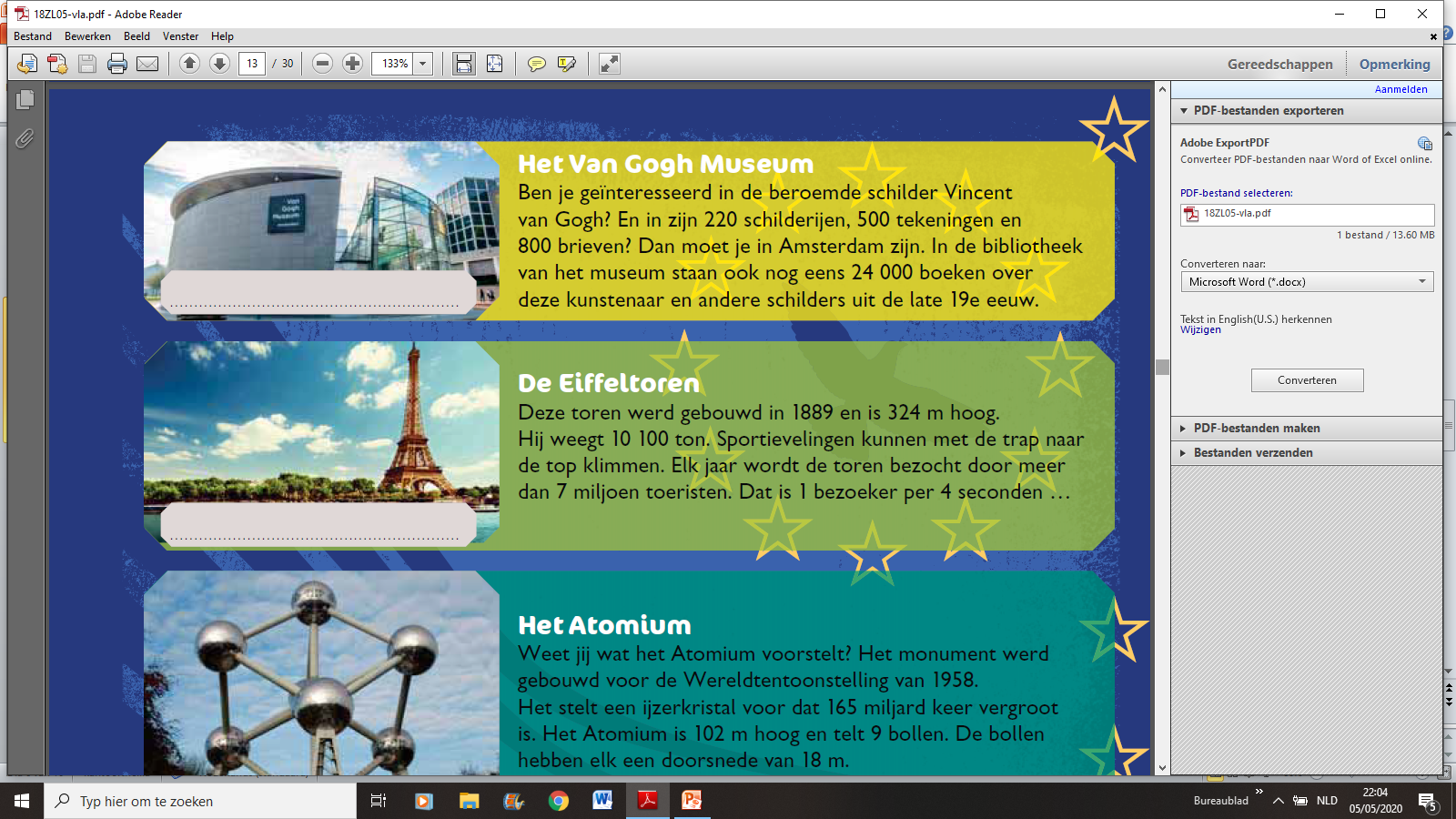 7
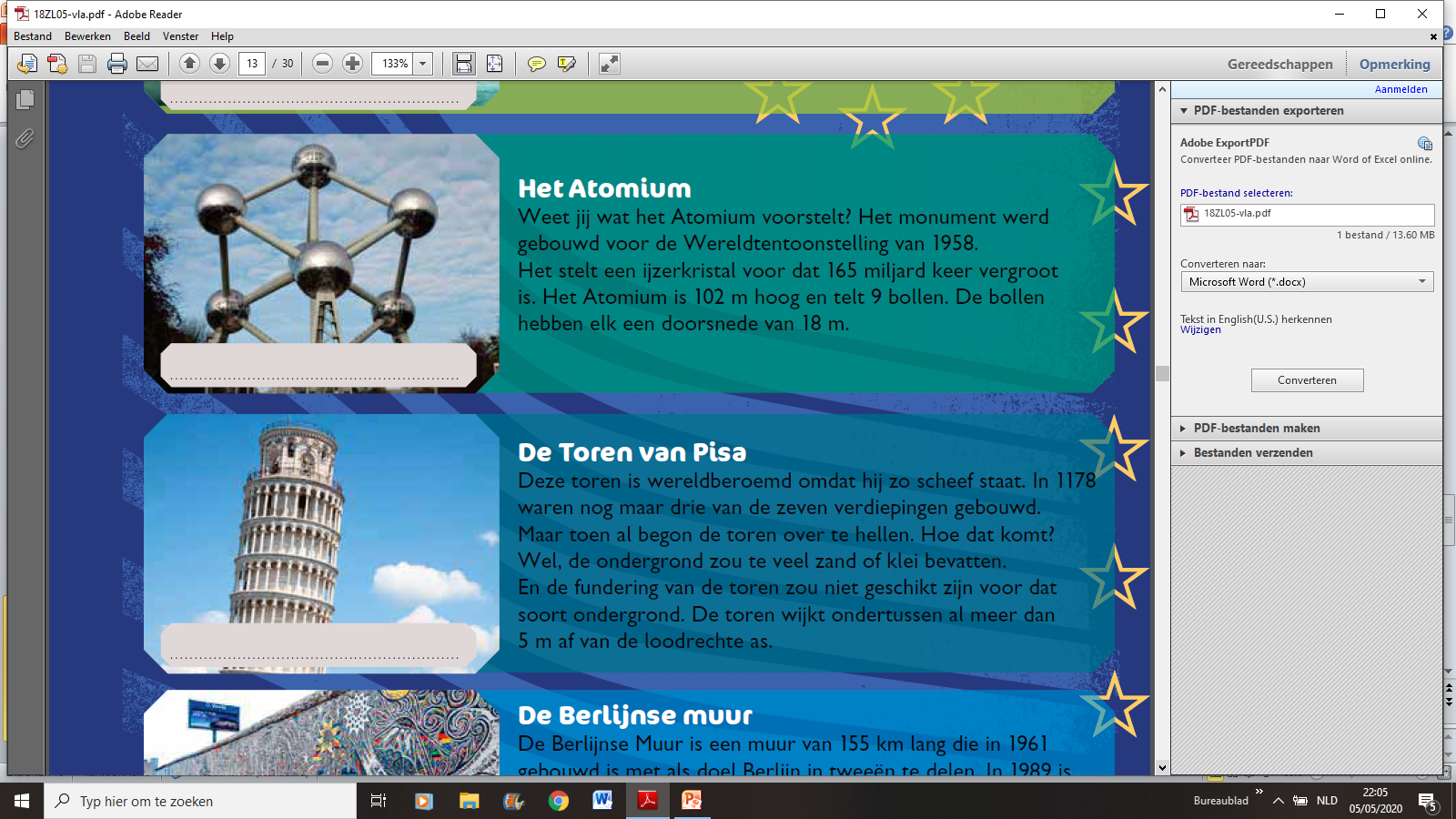 8
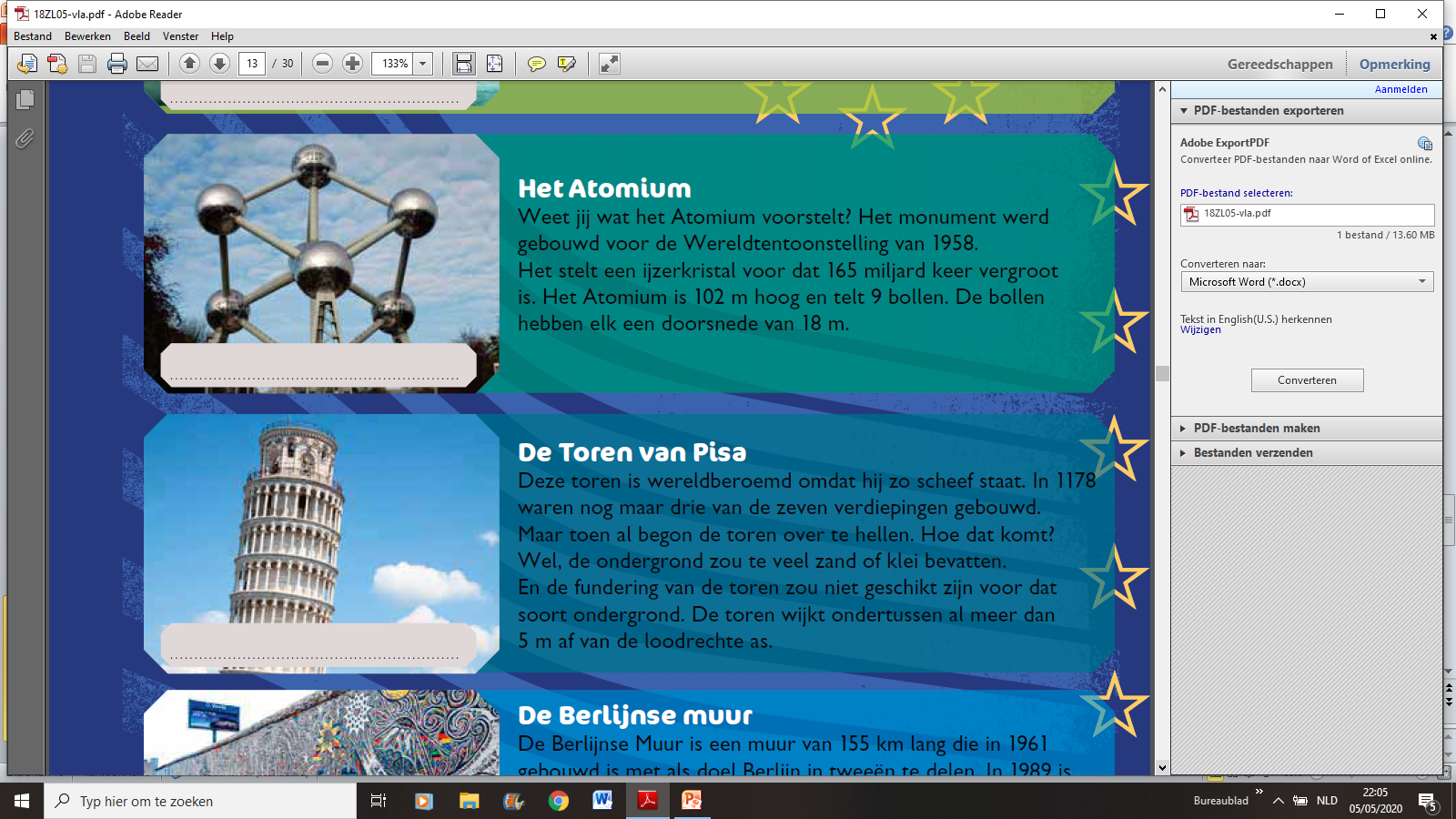 9
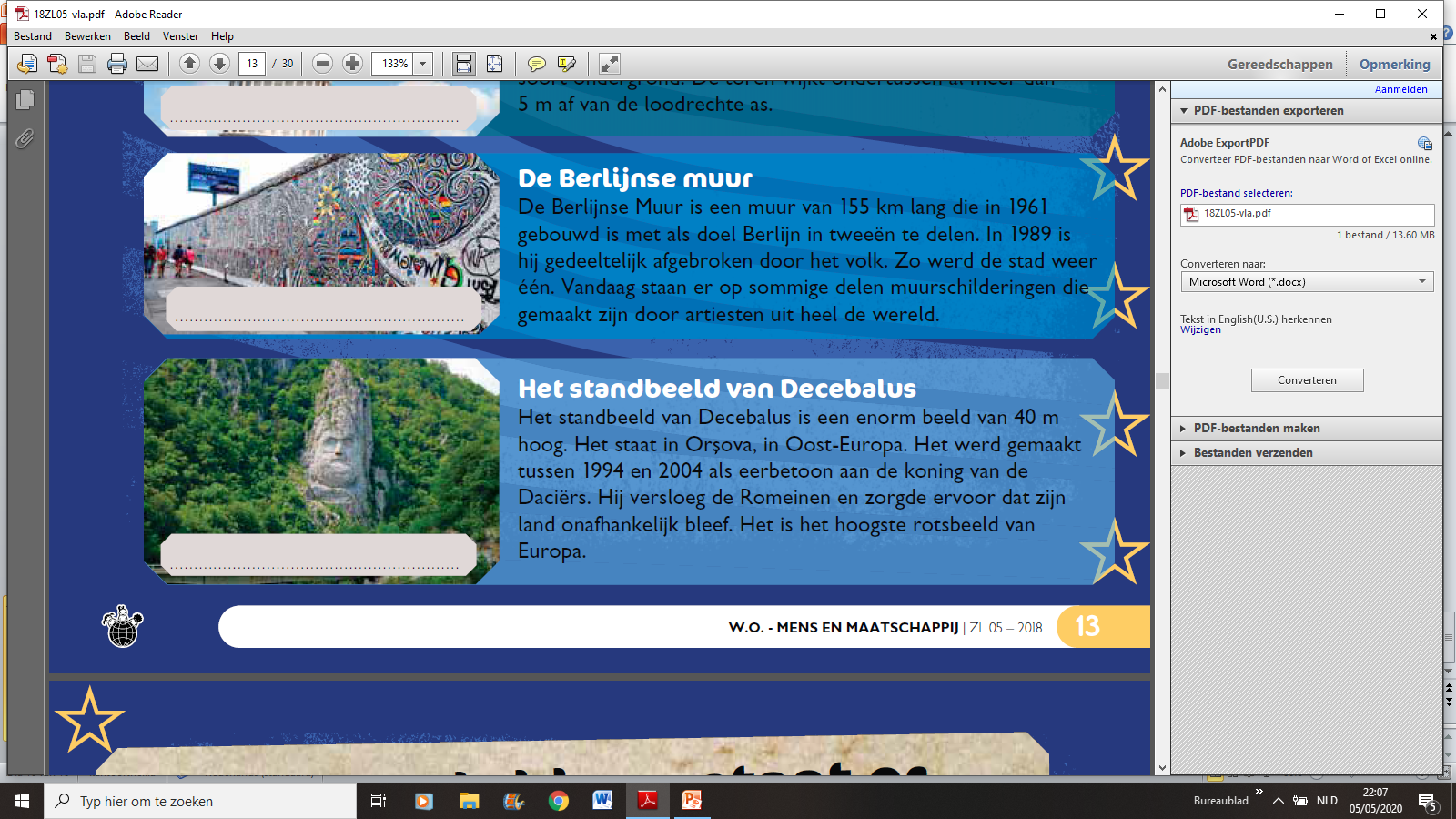 10
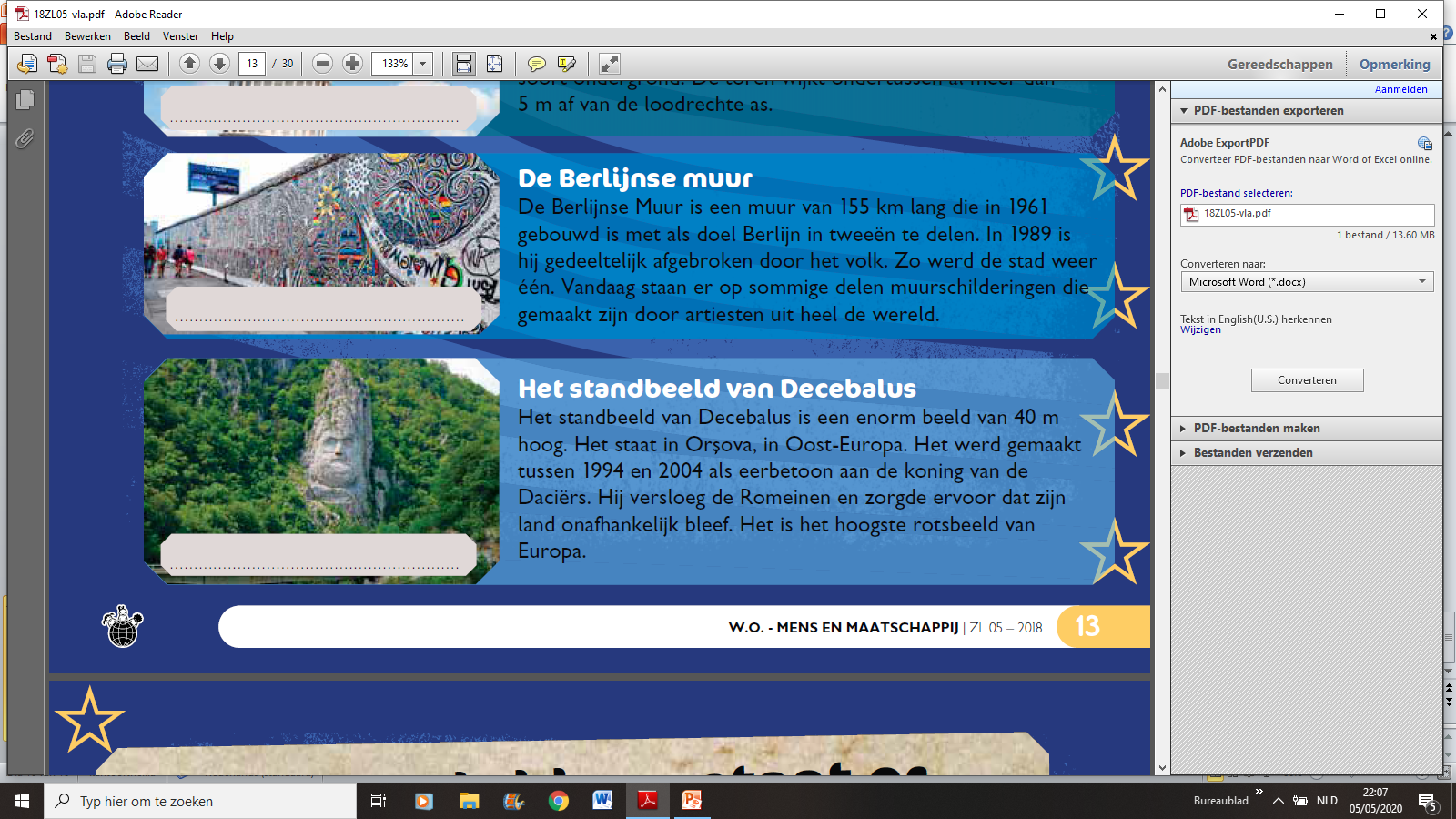 Klaar?
Klik op deze link om de verbetering te zien:
https://youtu.be/GVdLSS7NHdk